Combine TROPOMI methane with high spatial resolution instruments to detect & pinpoint super emitters globally :
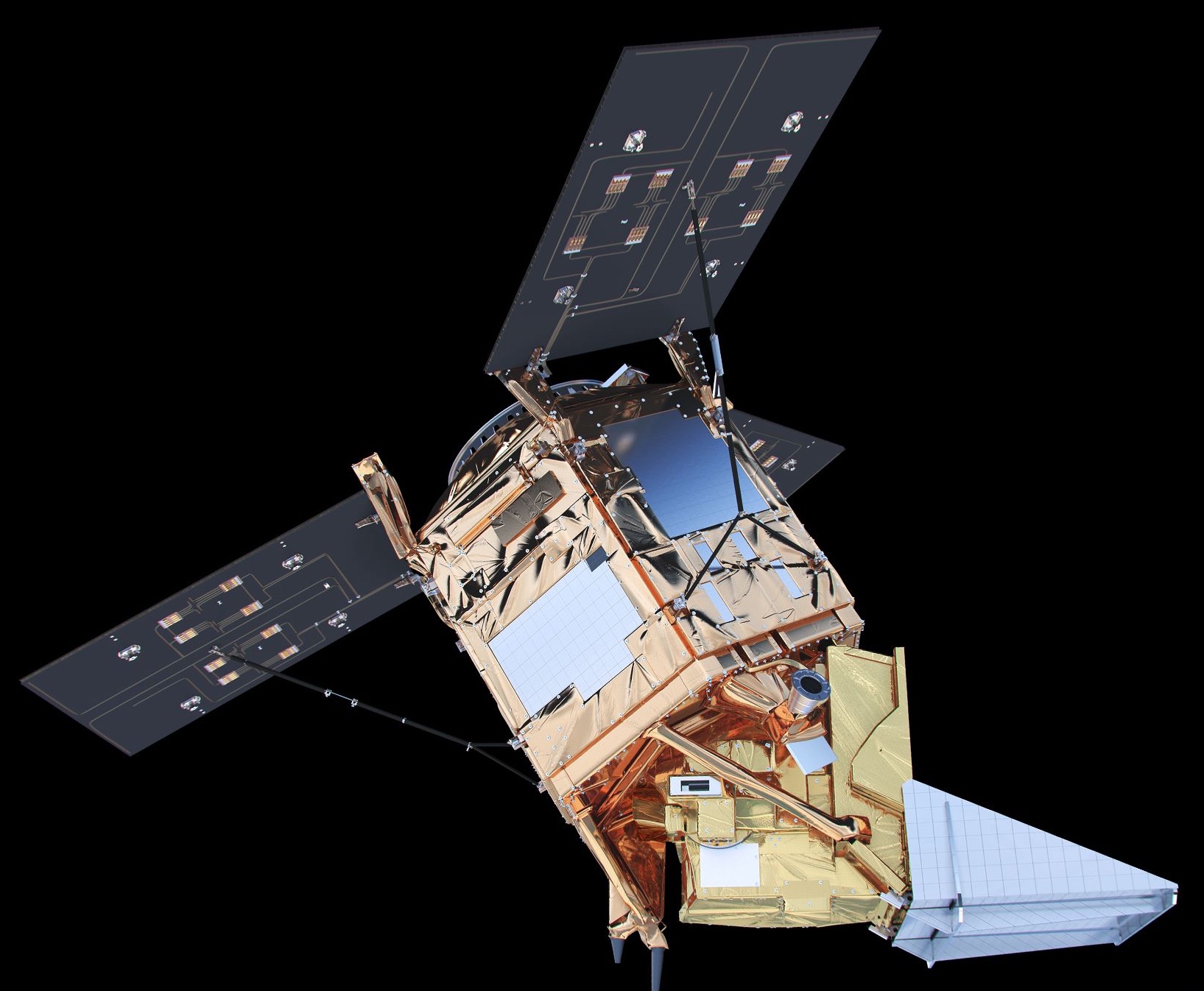 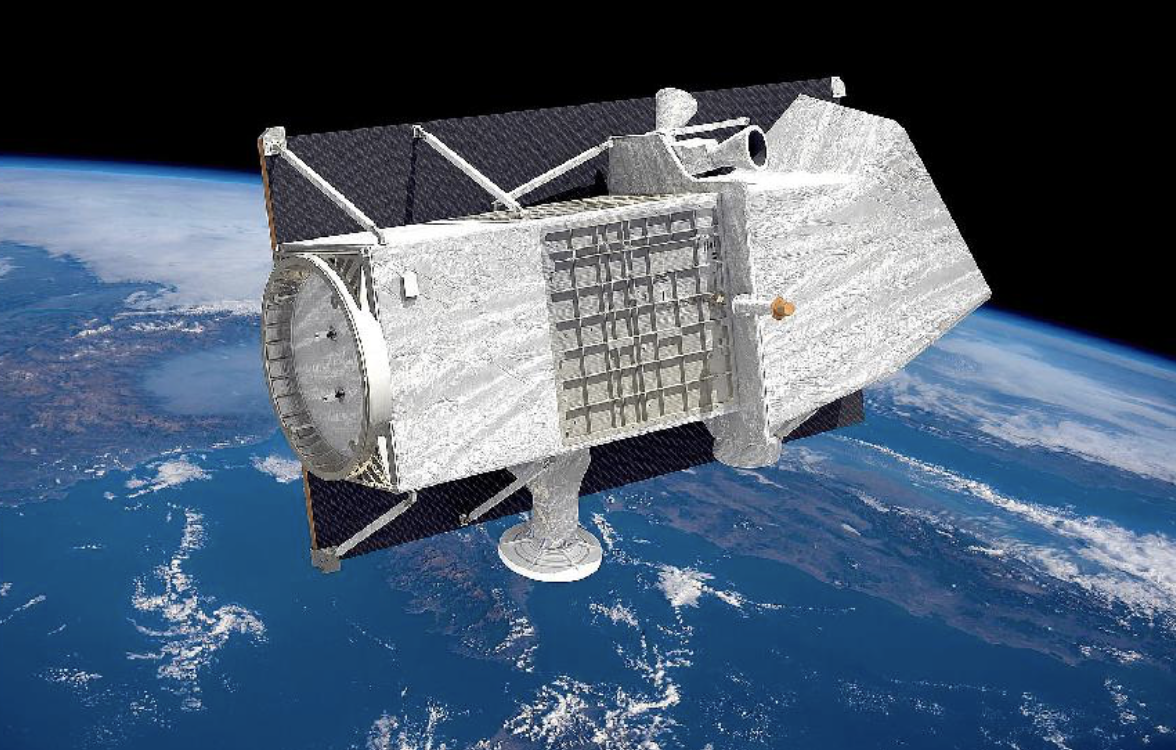 GHGSat- Claire
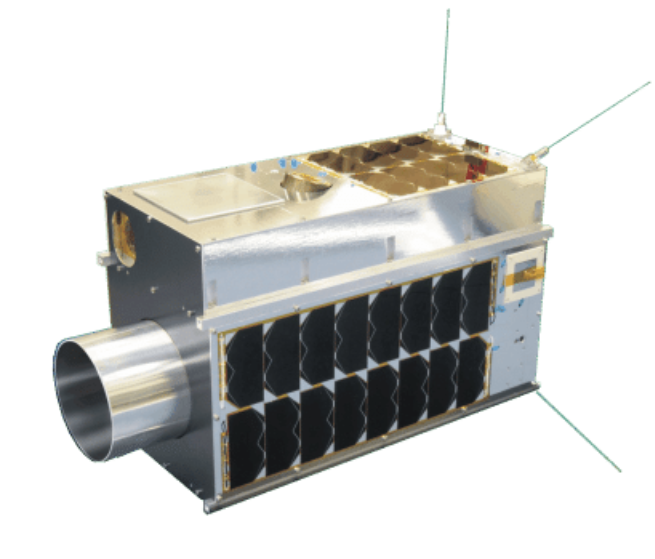 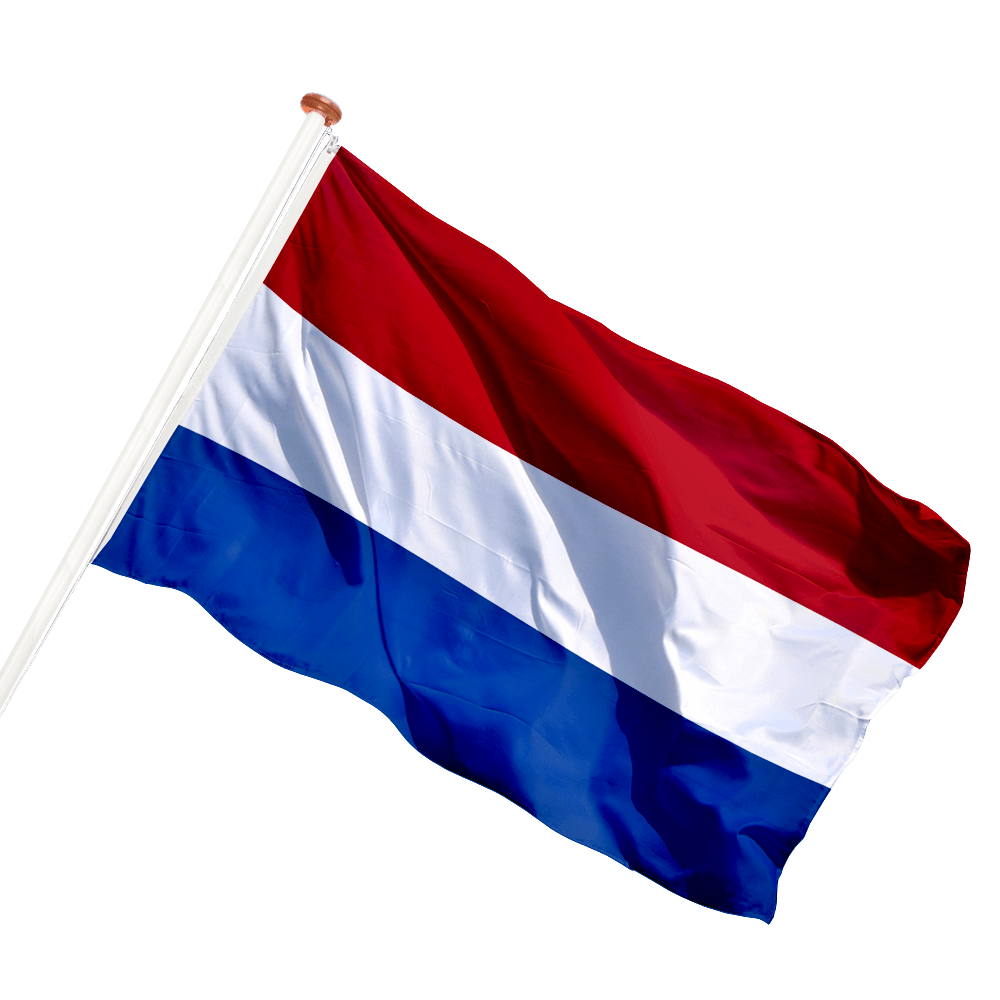 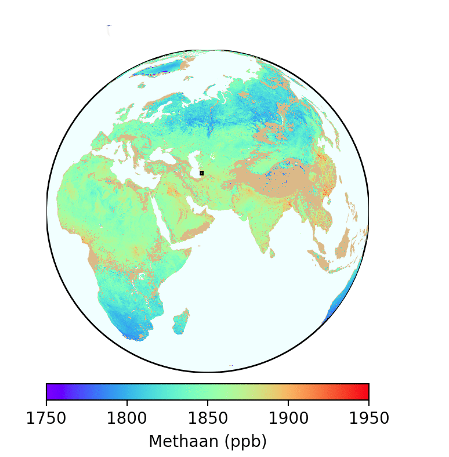 GHGSat-Iris
PRISMA
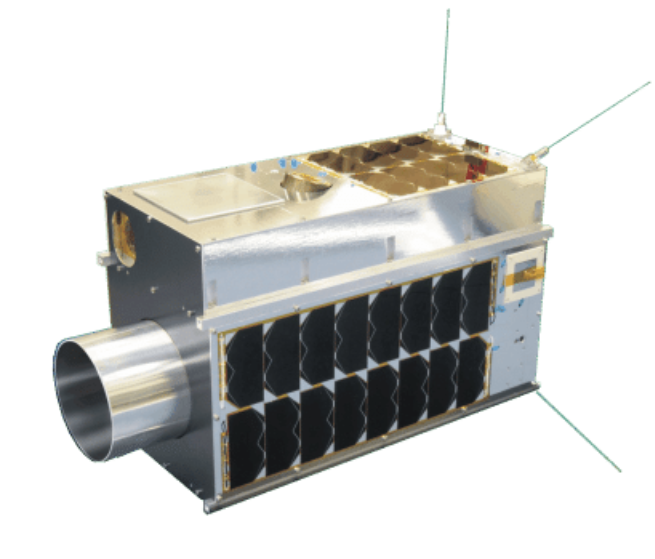 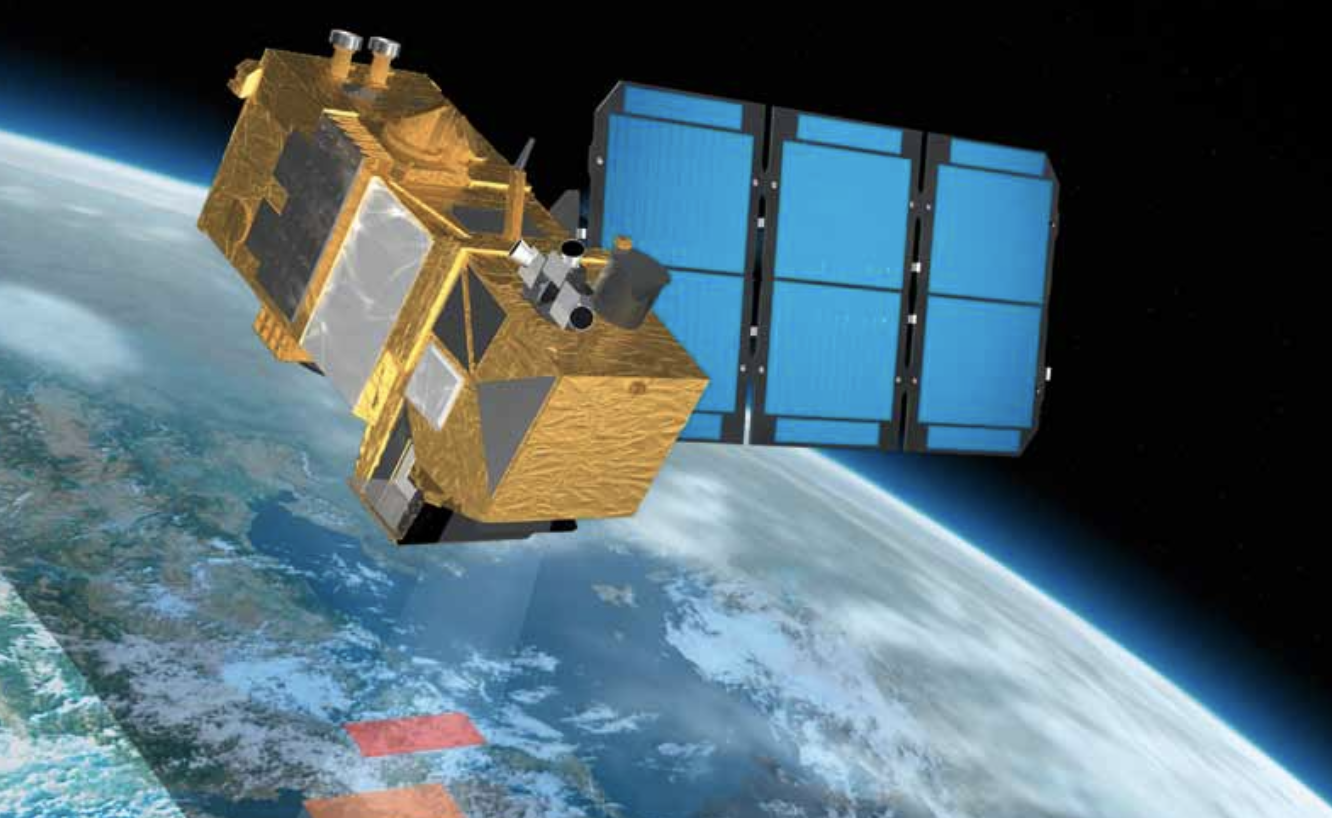 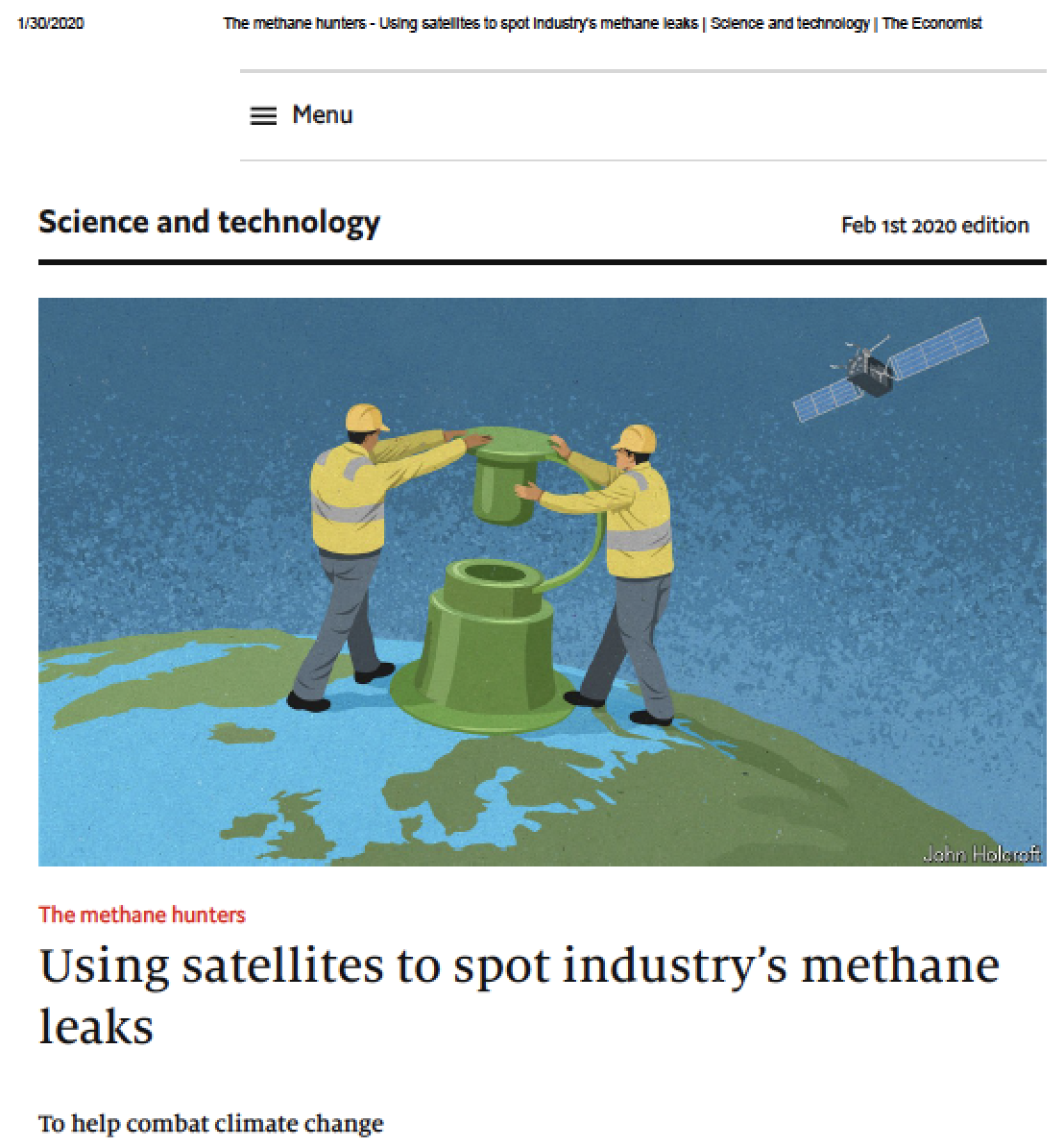 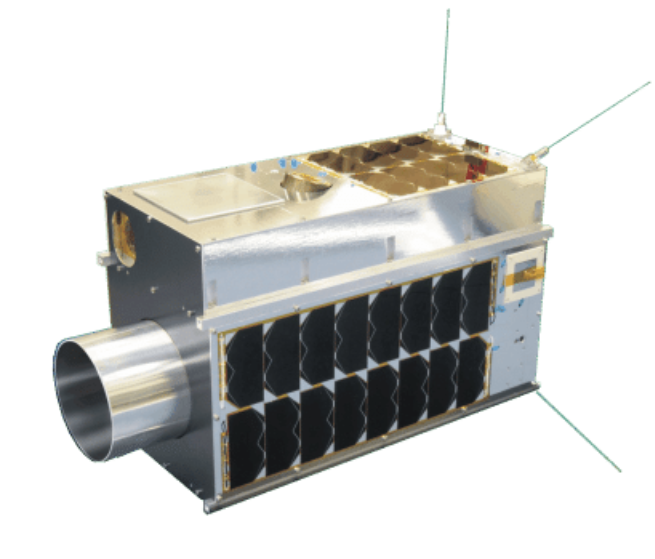 SENTINEL-2
GHGSat-Hugo
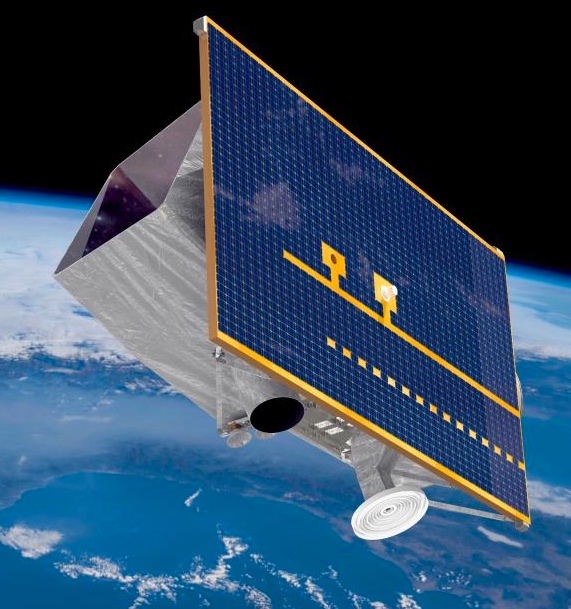 GF5, ZY1, …
Maasakkers, Pandey, Aben et al.
‹#›
TROPOMI automated detection CH4 super emitters ‘tip & cue’ high spatial resol. instrum. --> facility scale
Pandey / Sutar
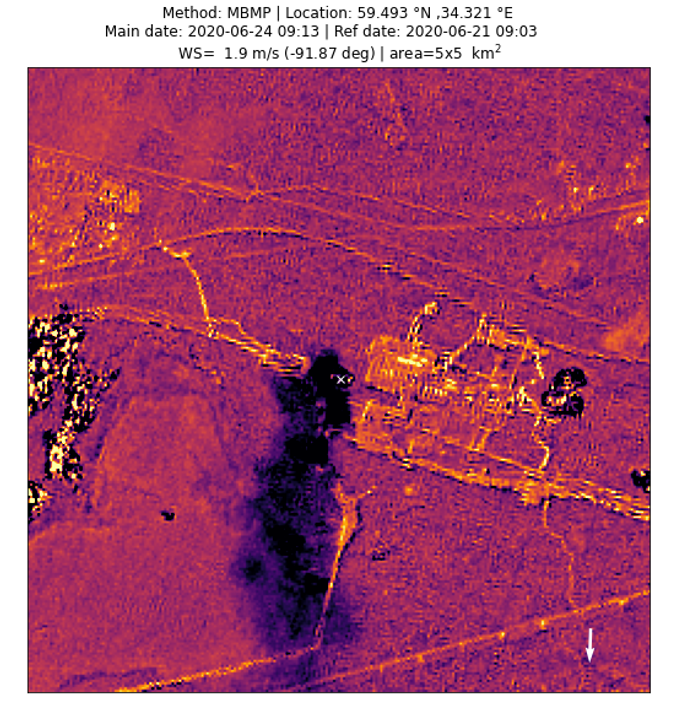 Maasakkers, Schuit, et al, in prep.
SENTINEL-2
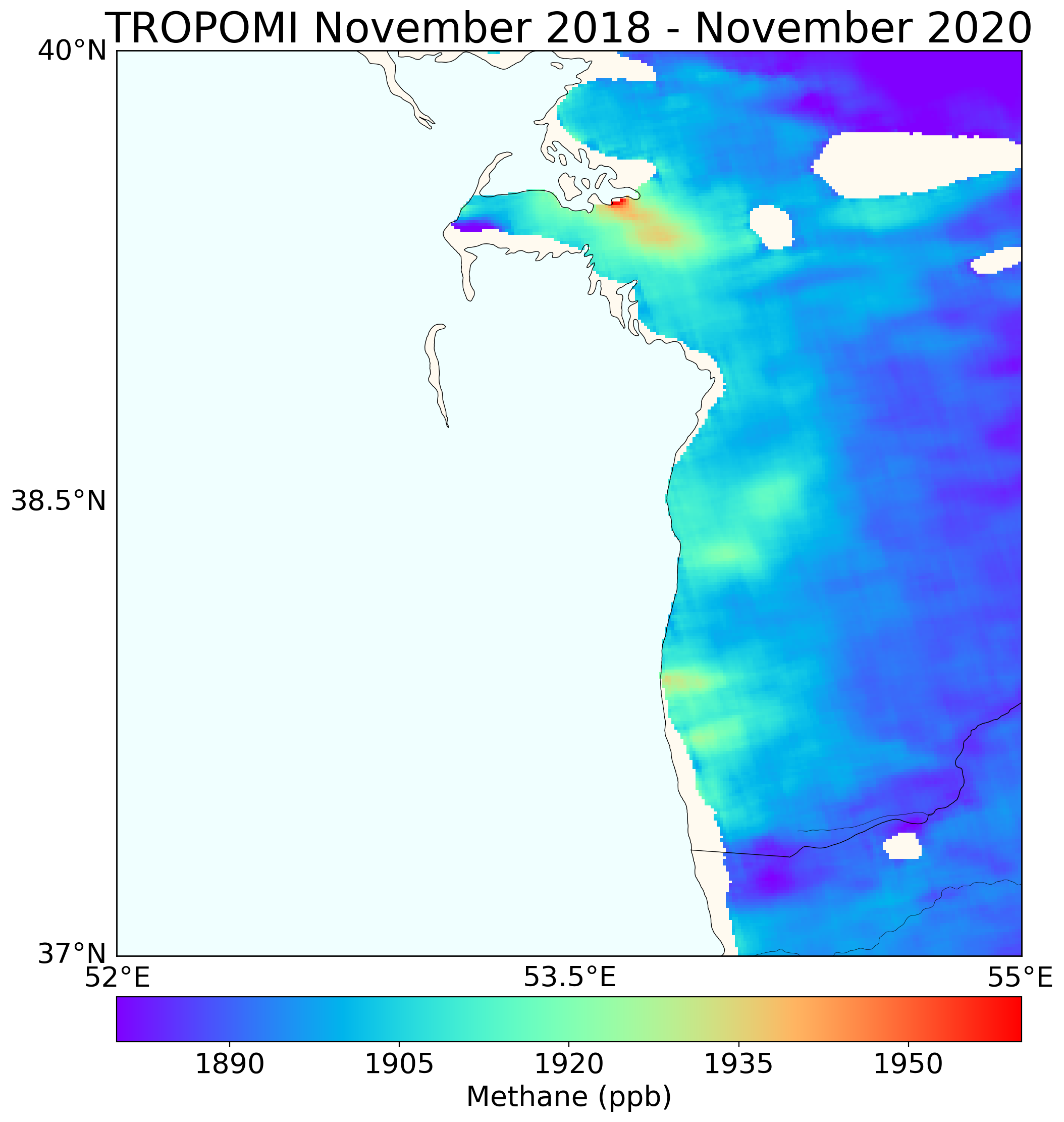 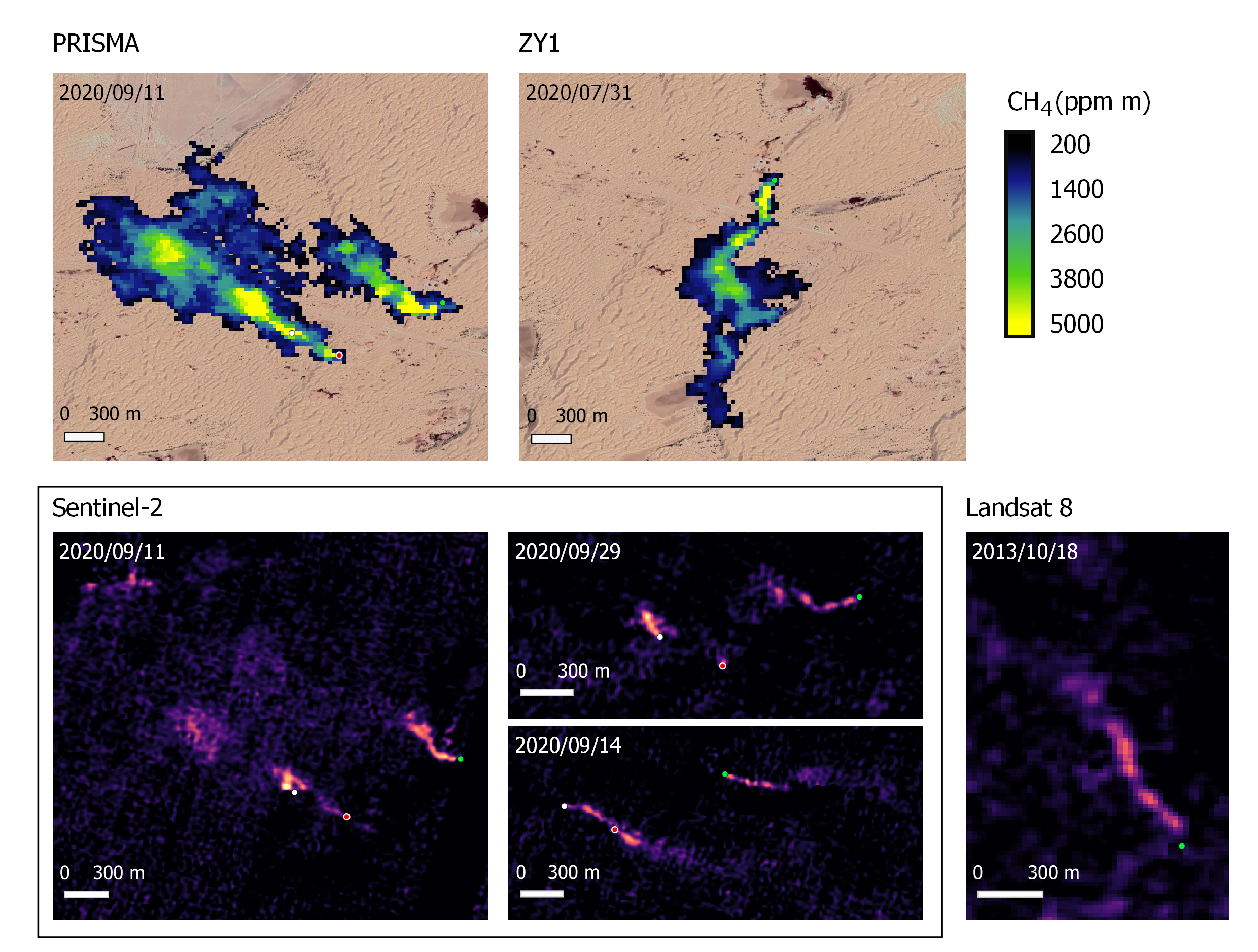 PRISMA
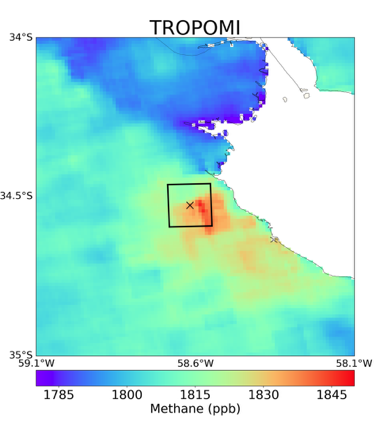 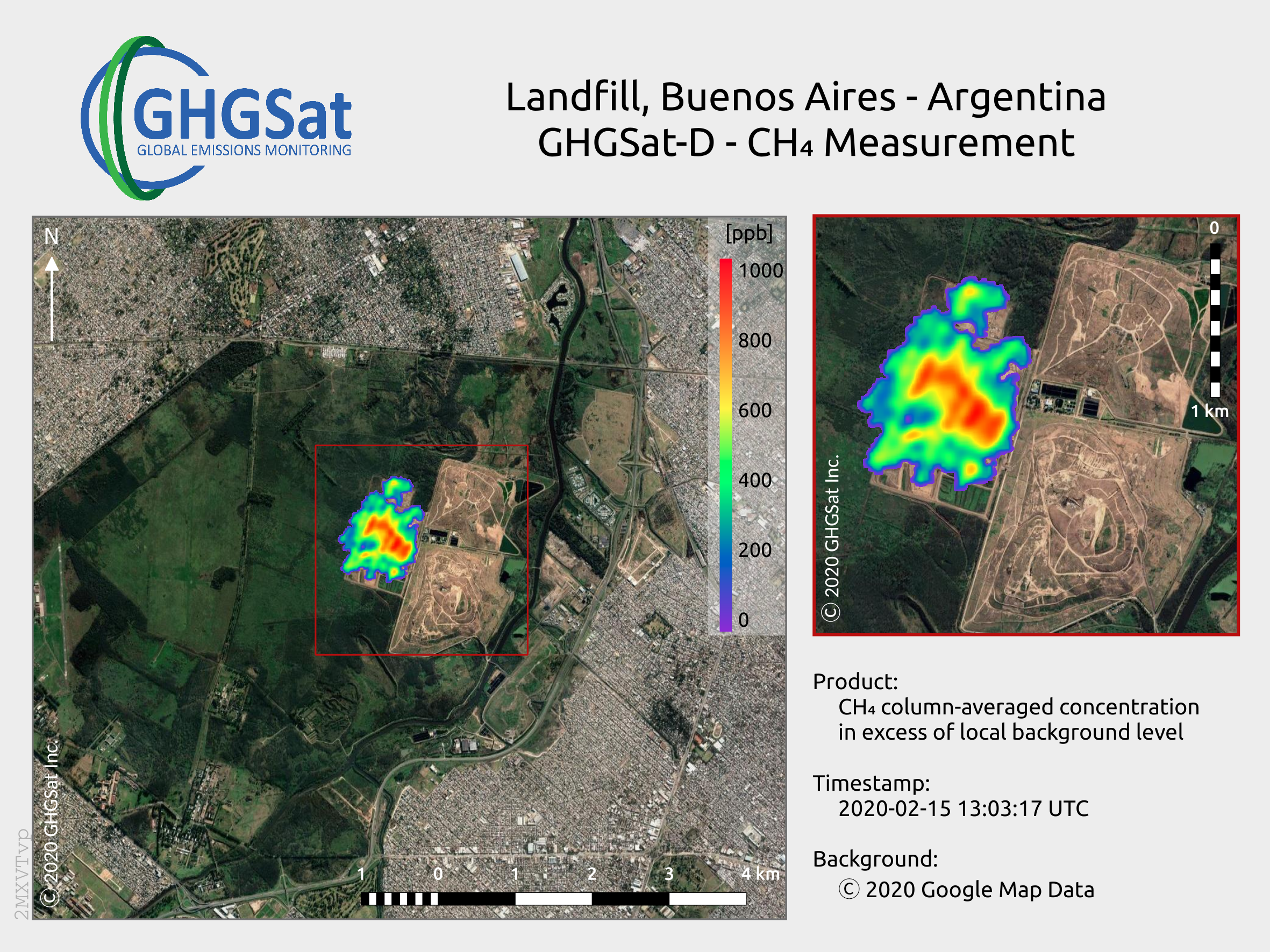 TROPOMI
SENTINEL-2
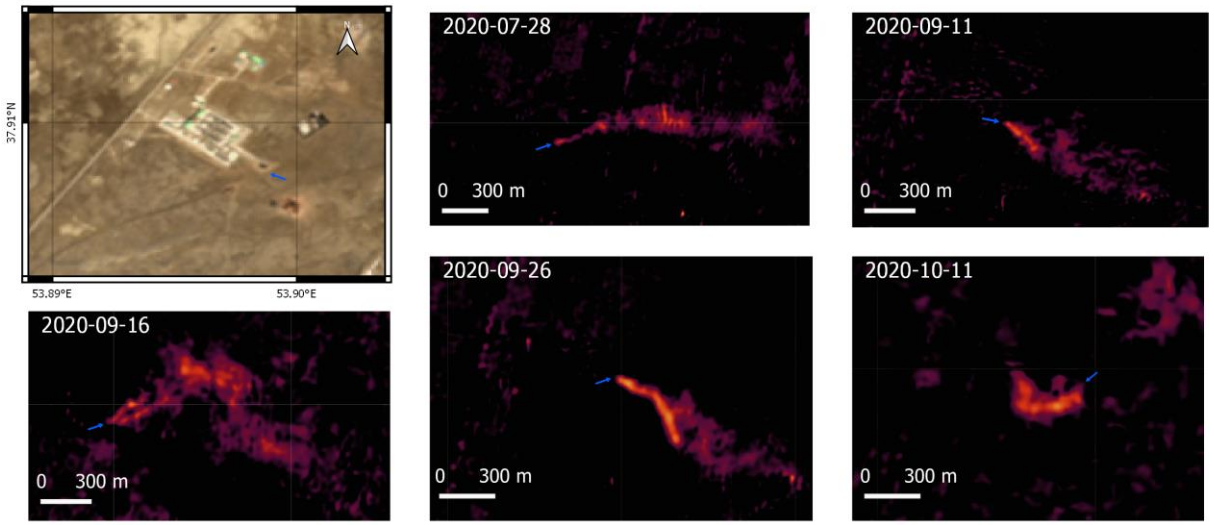 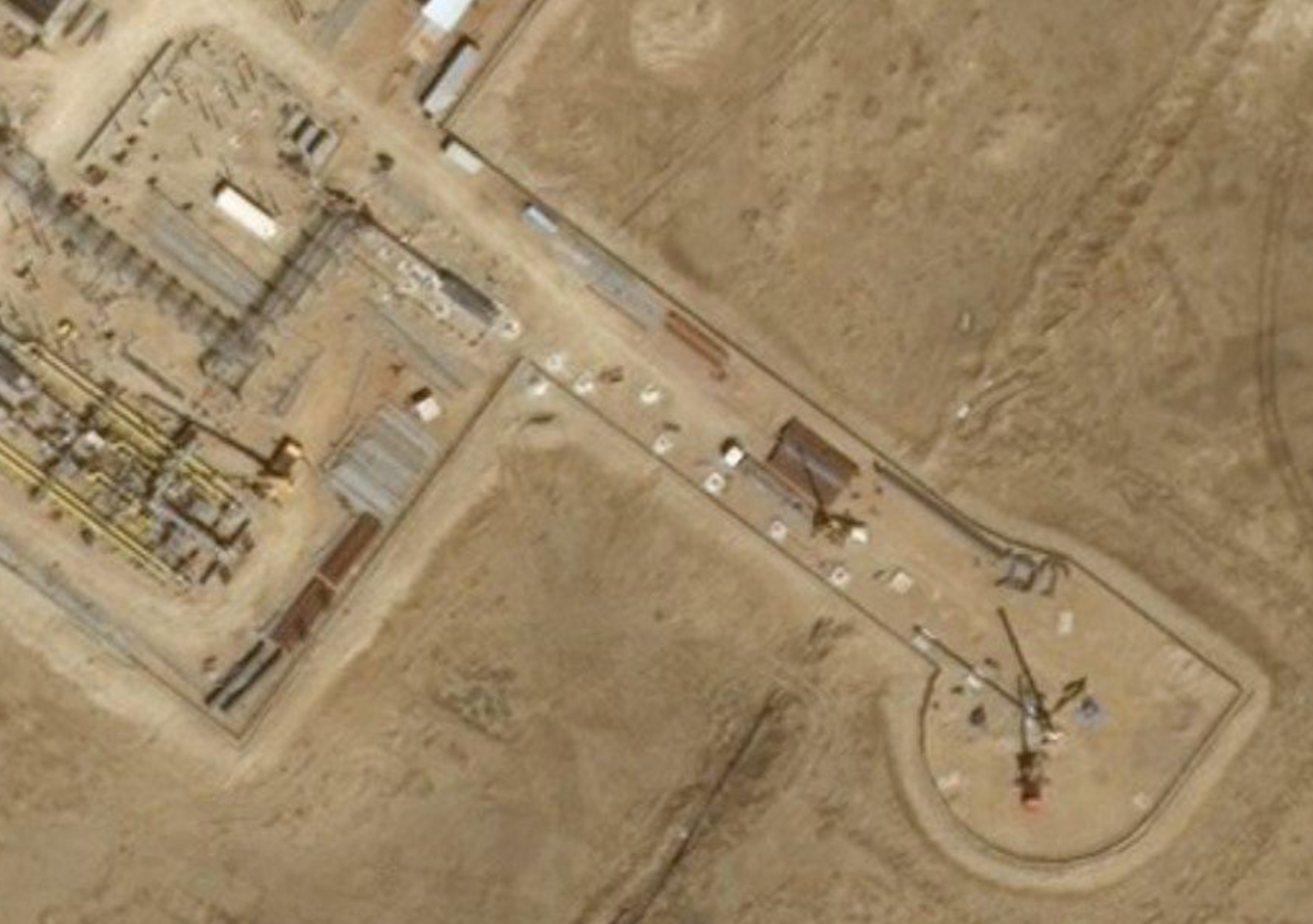 Irakulis et al.
TROPOMI
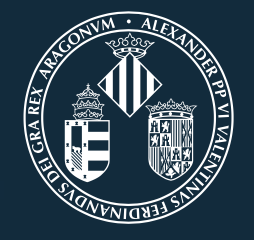 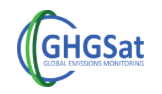 Maasakkers et al.
‹#›